El Santo Rosario – Misterios Gloriosos
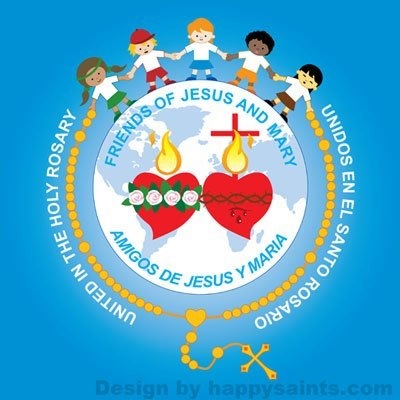 Te Damos Gracias Señor
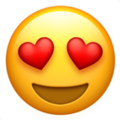 Te Alabamos Señor
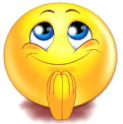 Te Pedimos Perdón Señor
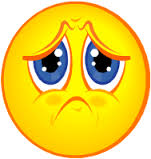 Te Pedimos por…
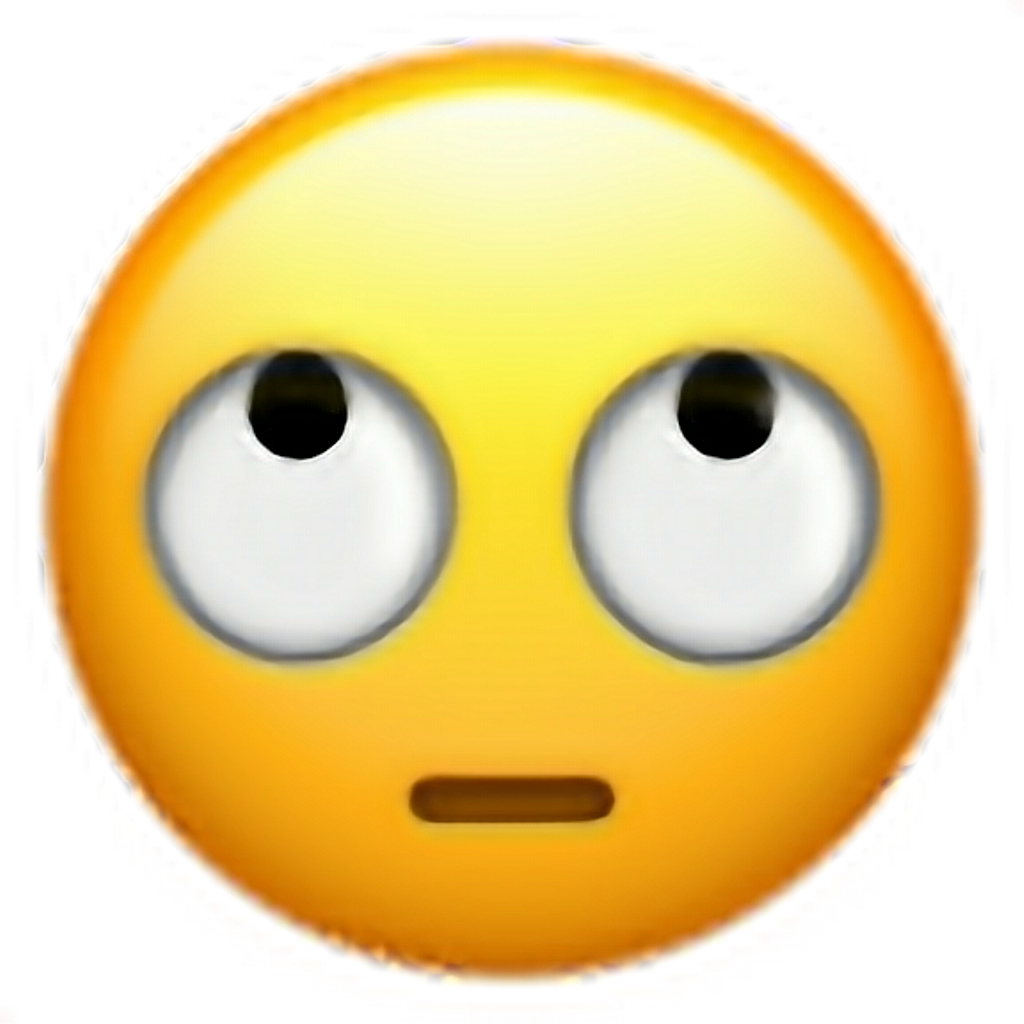 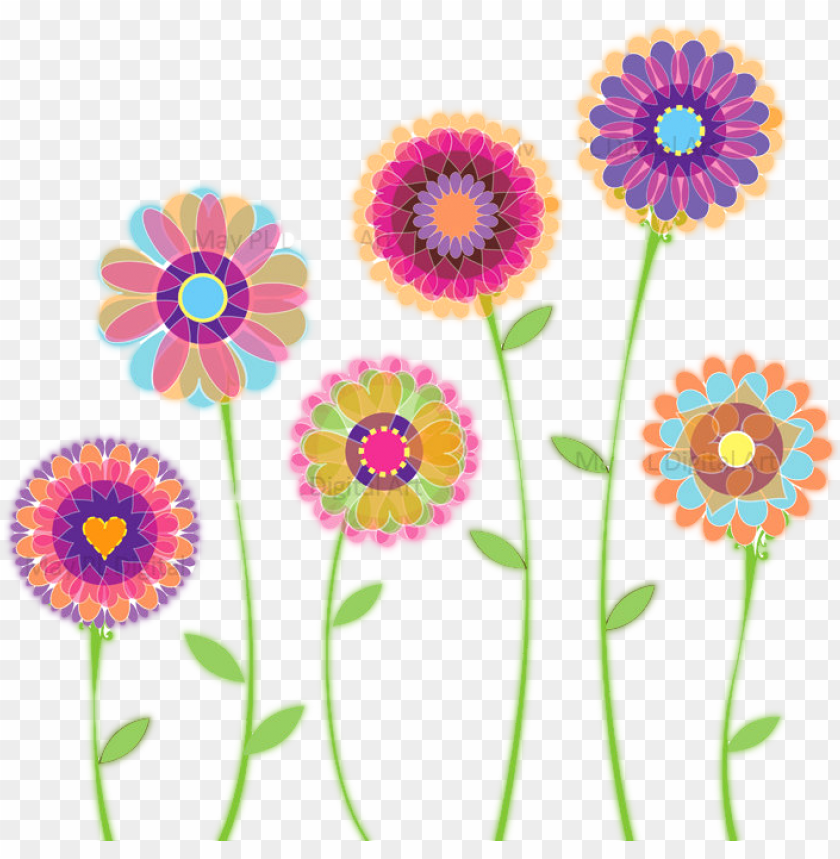 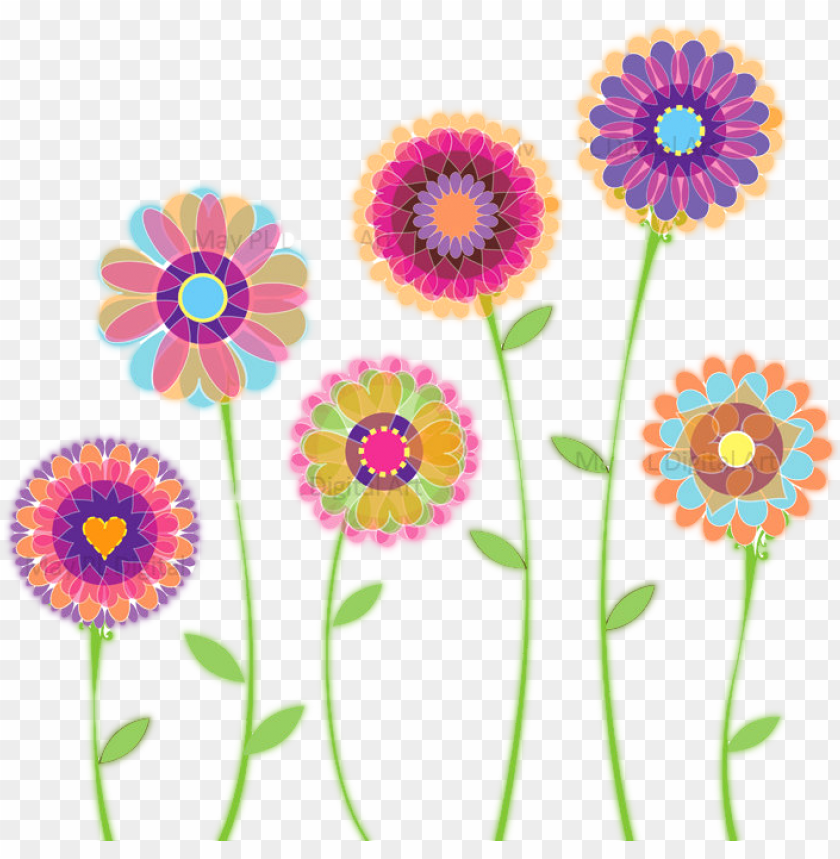 Jesús, Maria, y José, Deseo  adoptar espiritualmente a un niño no nacido durante los 9 meses del año escolar. Pido que nazca sano y crezca feliz. Amen.
Santo(a)______, Ora por mi niño no nacido, para que nazca sano y crezca feliz. Amen.
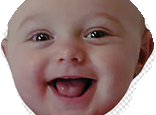 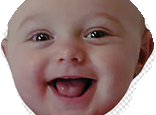 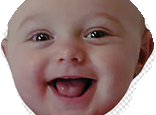 Mónica
(Cora Marie)
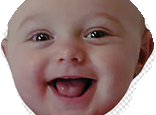 La Virgen del Carmen
(Sofia)
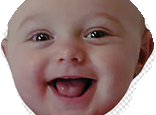 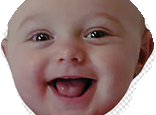 Teresa
(Ma Alejandra)
Kateri
(Ines)
Francisco de Asís
(Andrea)
Pedro
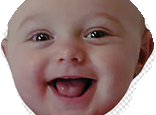 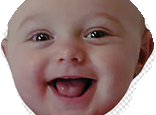 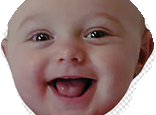 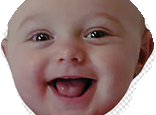 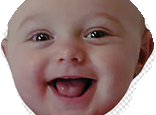 Rosalie
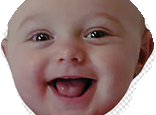 Tomás
Santiago
Jacinta
Mariana
Lucía
(Francesca)
Marco
(Marco)
Clara
Fiorella
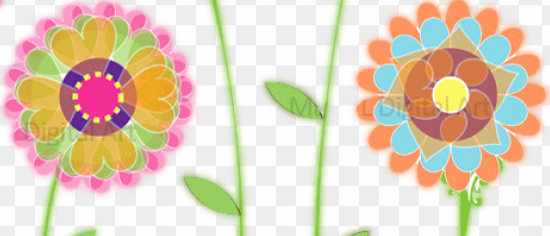 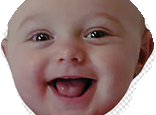 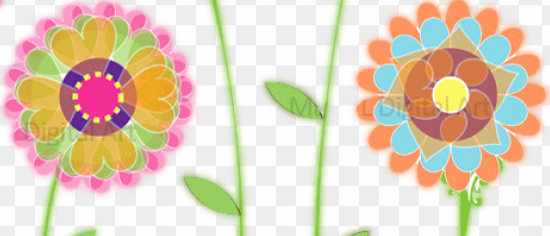 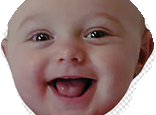 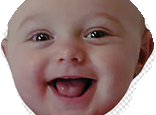 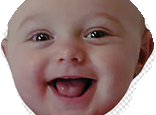 Pia
(Pia)
Elena
Bernadette
(Luly)
Tarso
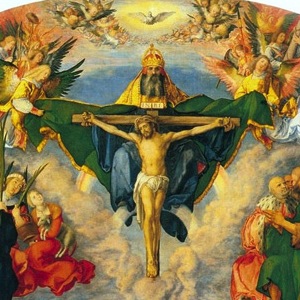 En nombre del Padre, 
del Hijo, 
y del 
Espíritu Santo. 
Amen.
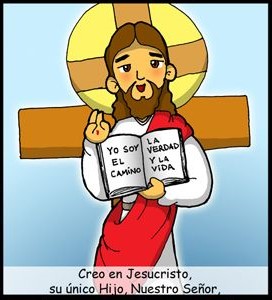 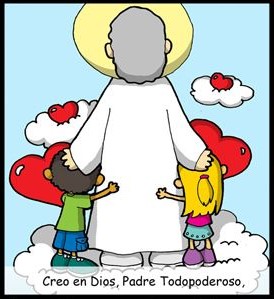 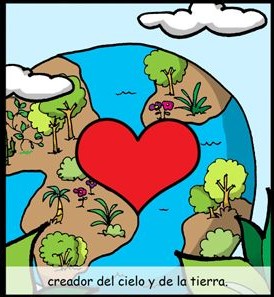 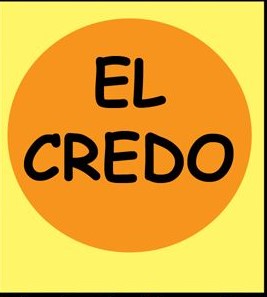 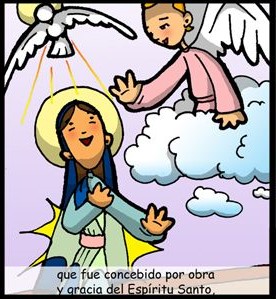 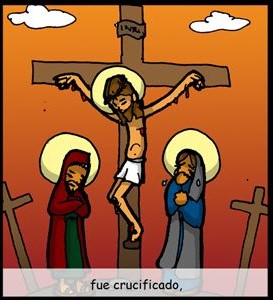 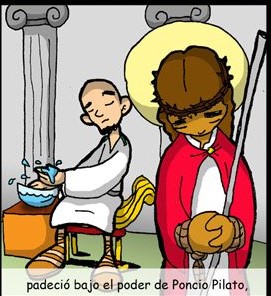 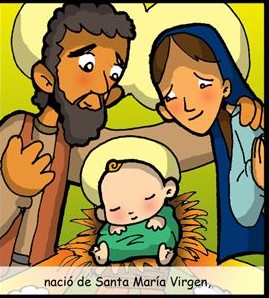 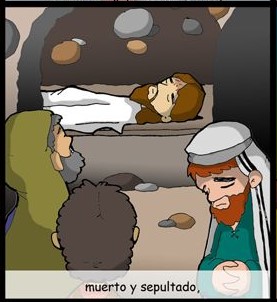 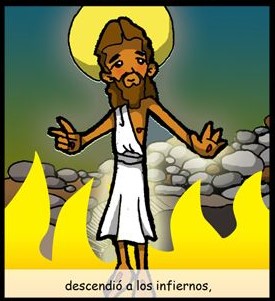 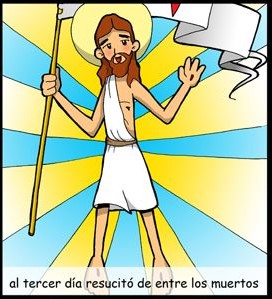 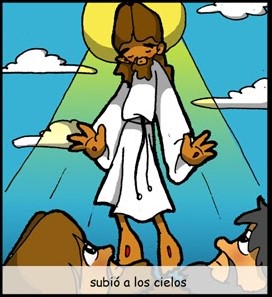 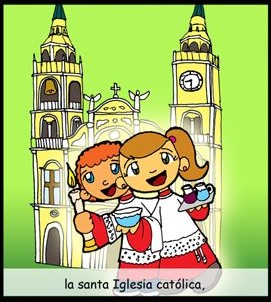 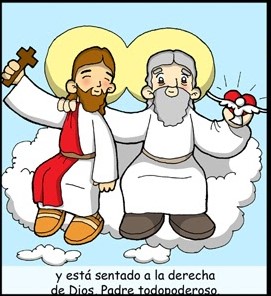 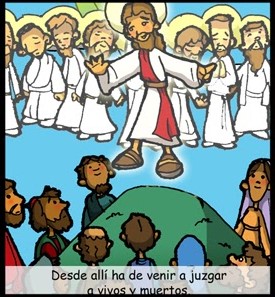 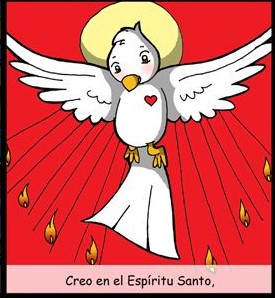 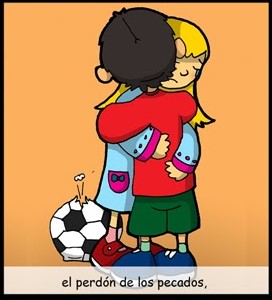 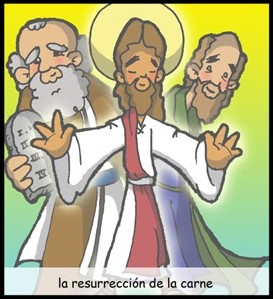 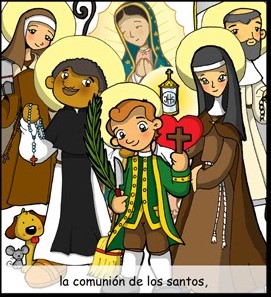 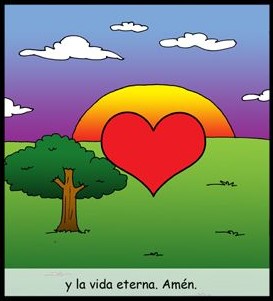 AMEN
Los Misterios Gloriosos
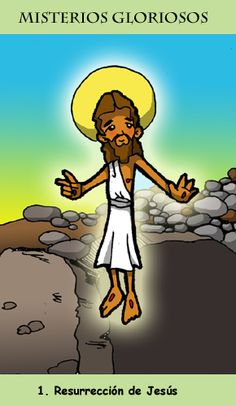 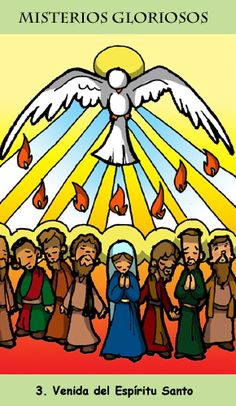 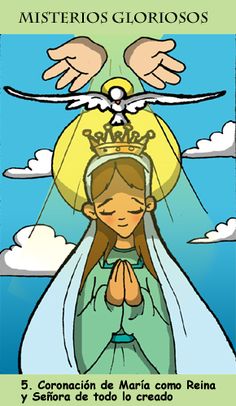 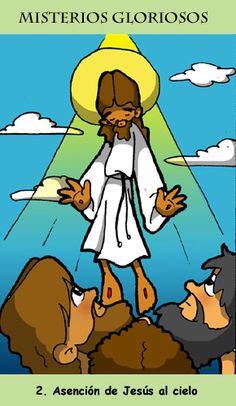 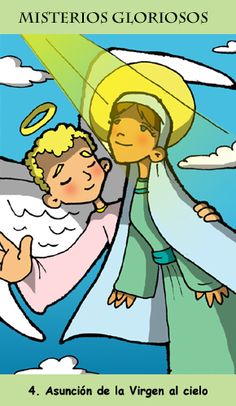 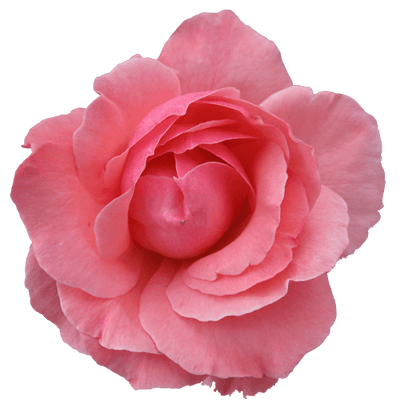 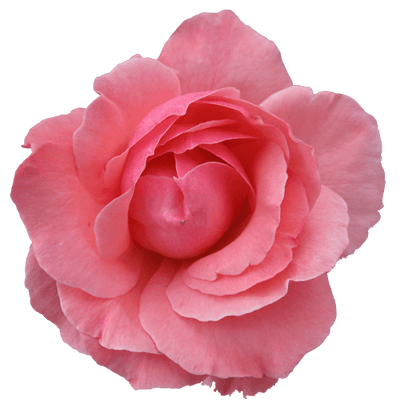 Padre Nuestro, que estás en el cielo,santificado sea tu nombre;venga a nosotros tu reino;hágase tu voluntad, en la tierra como en el cielo.
Danos hoy nuestro pan de cada día;perdona nuestras ofensas,como también nosotros perdonamos 
a los que nos ofenden;no nos dejes caer en la tentación,y líbranos del mal.Amén.
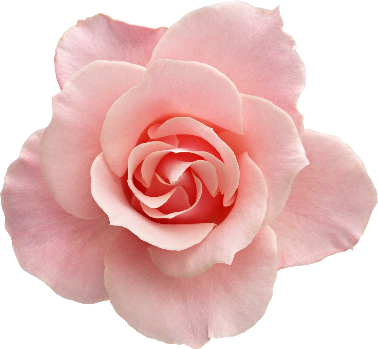 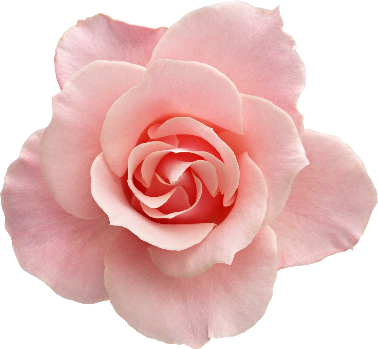 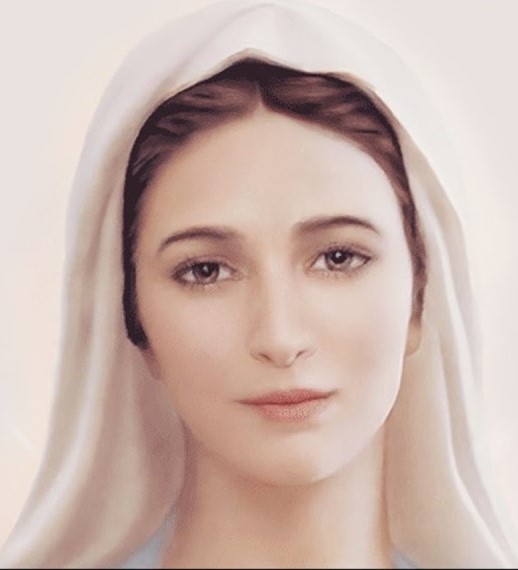 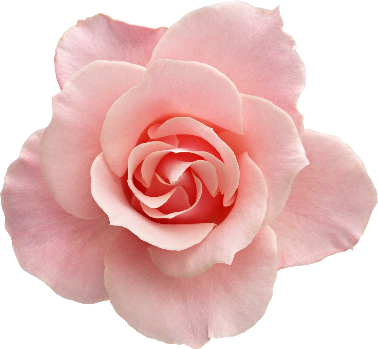 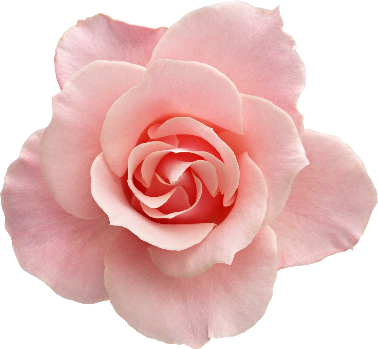 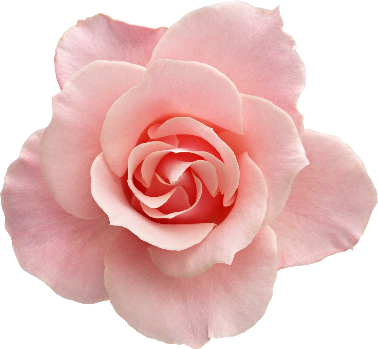 Dios te salve, María, llena eres de gracia, el Señor es contigo. Bendita eres entre todas las mujeres, y bendito es el fruto de tu vientre, Jesús. Santa María, Madre de Dios, ruega por nosotros, pecadores, ahora y en la hora de nuestra muerte. Amén.
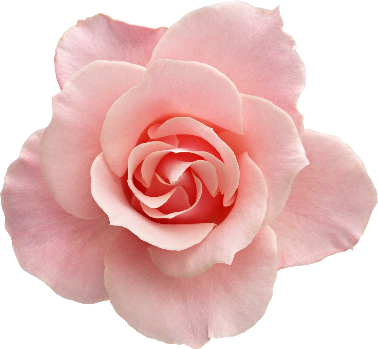 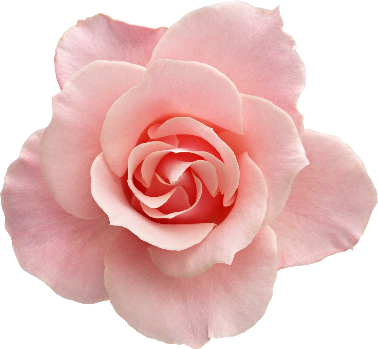 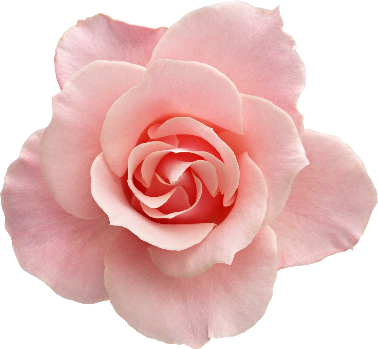 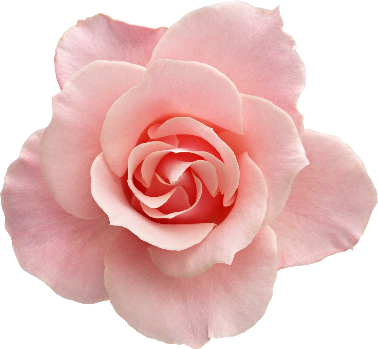 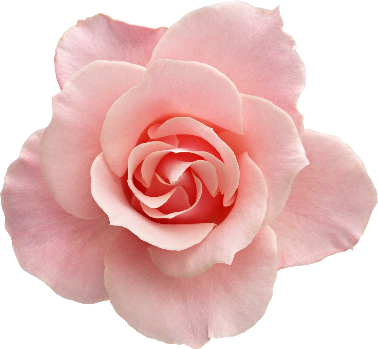 Gloria al Padre y al Hijo y al Espíritu Santo. Como era en el principio, ahora y siempre, por los siglos de los siglos. Amén.
Oh Jesús mío,Perdona nuestros pecados. Líbranos del fuego del infierno. Lleva todas las almas al Cielo, especialmente las mas necesitadas de tu Misericordia.Amen.
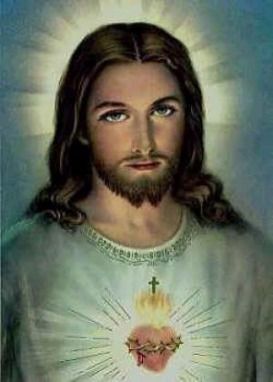 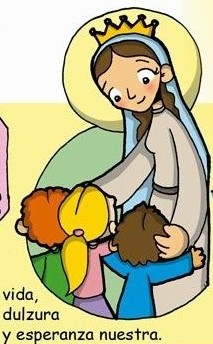 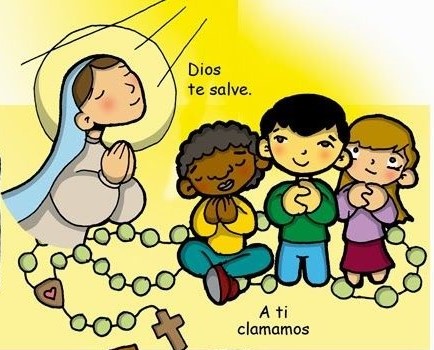 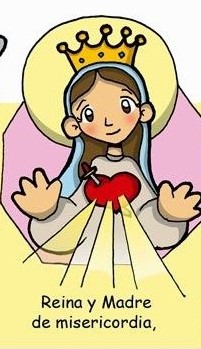 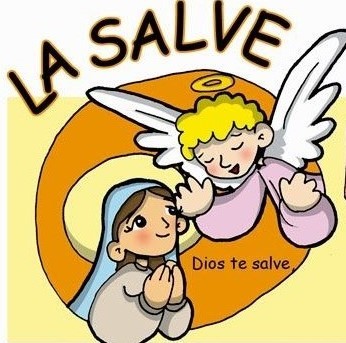 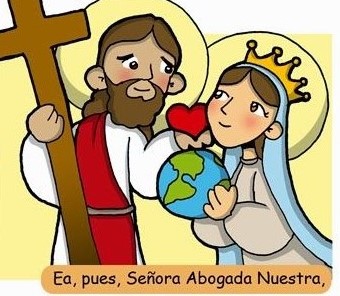 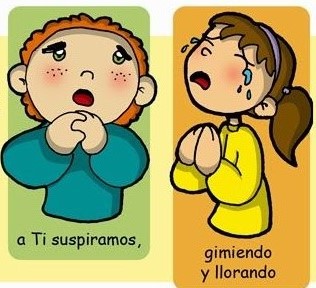 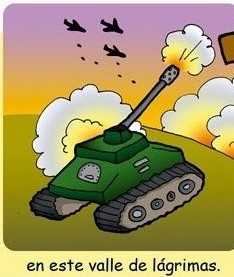 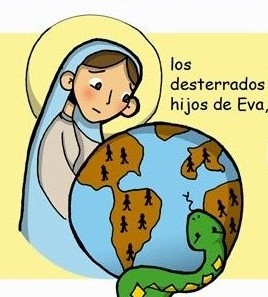 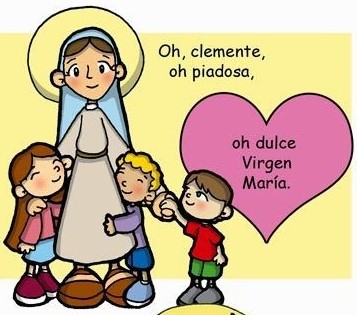 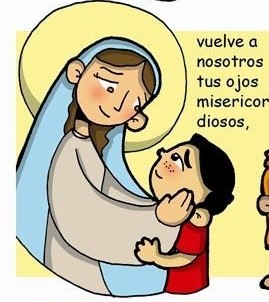 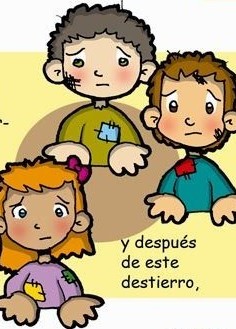 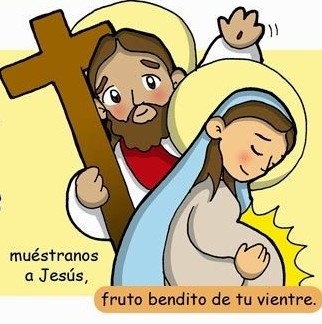 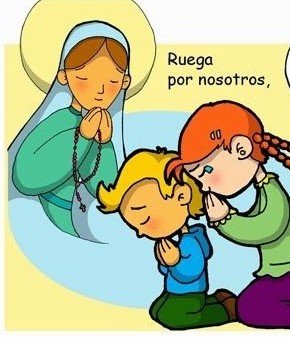 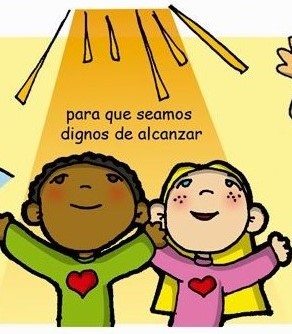 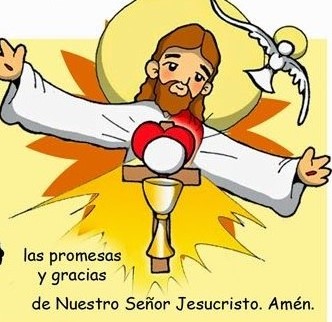 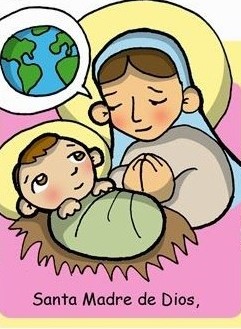 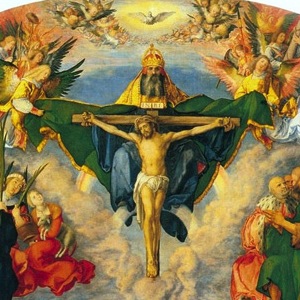 En nombre del Padre, 
del Hijo, 
y del 
Espíritu Santo. 
Amen.